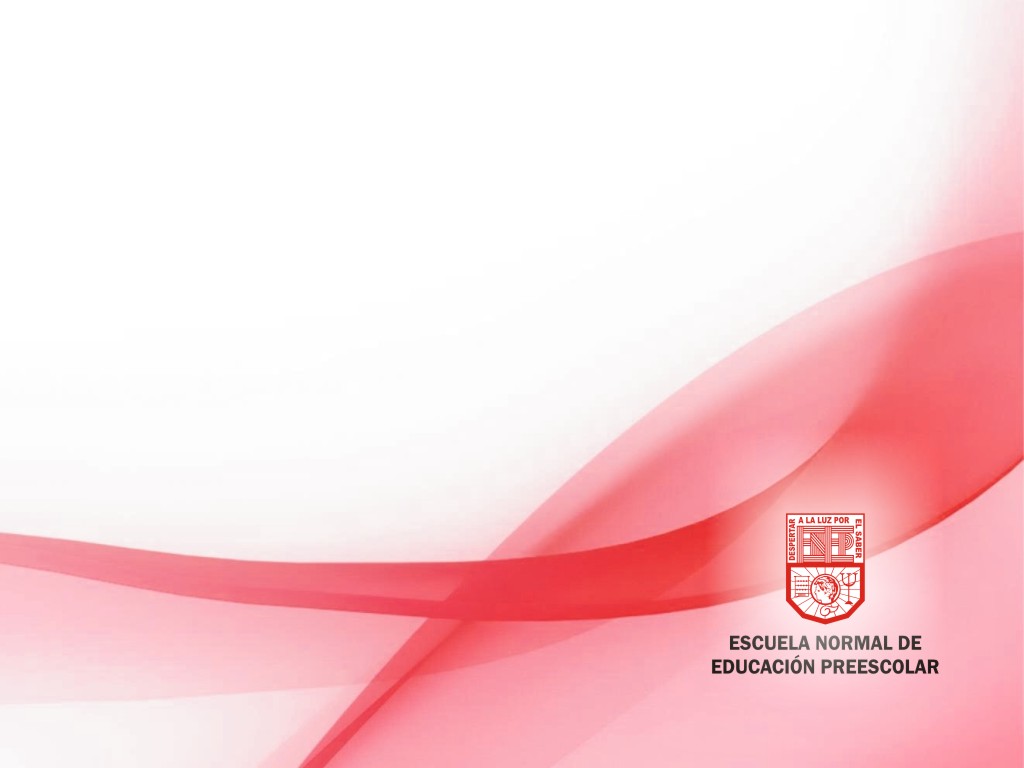 COMPUTACIÓN  3 “A”
Ing. Juan Manuel Martínez Muza
Encuadre
Marzo 2020- 2021
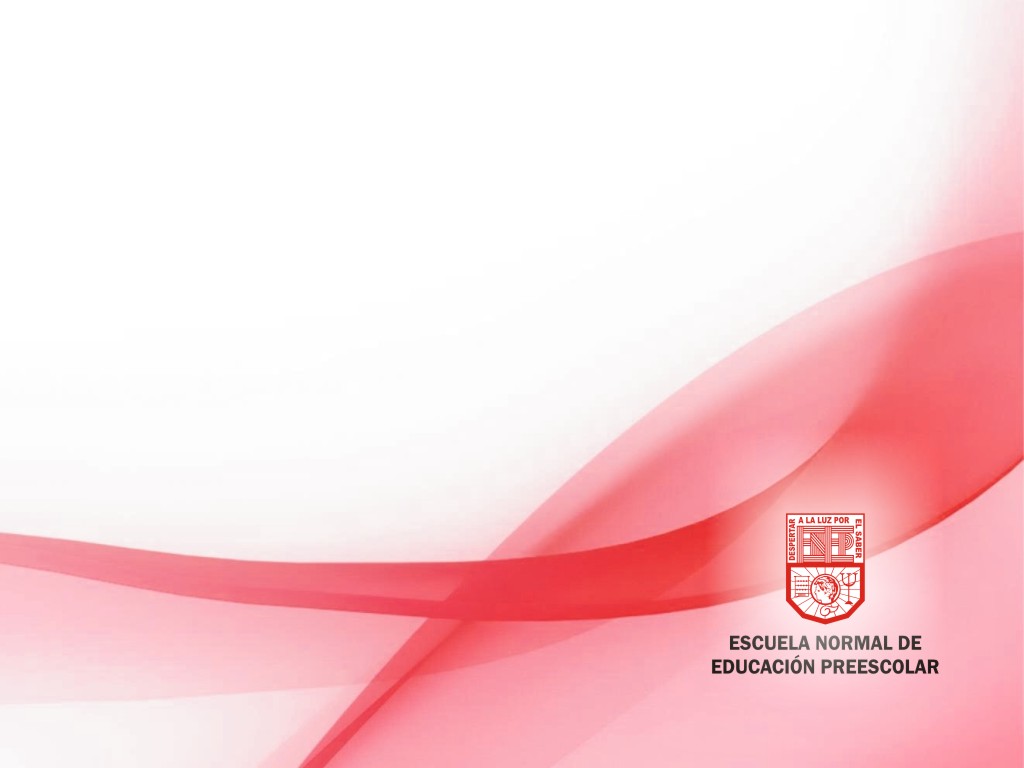 Bienvenida
Presentación maestro alumnos
Calendarización
Presentación  general del curso
Evaluación